আজকের পাঠে সবাইকে  স্বাগতম
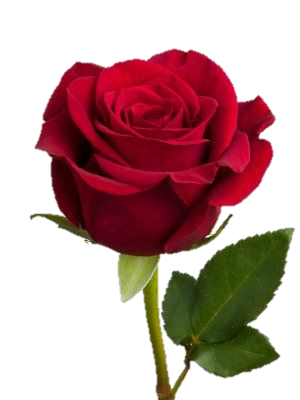 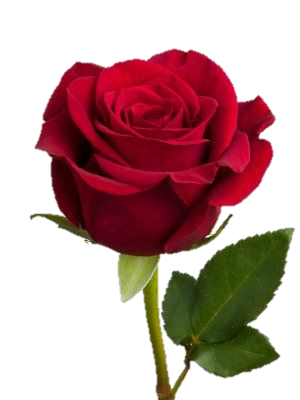 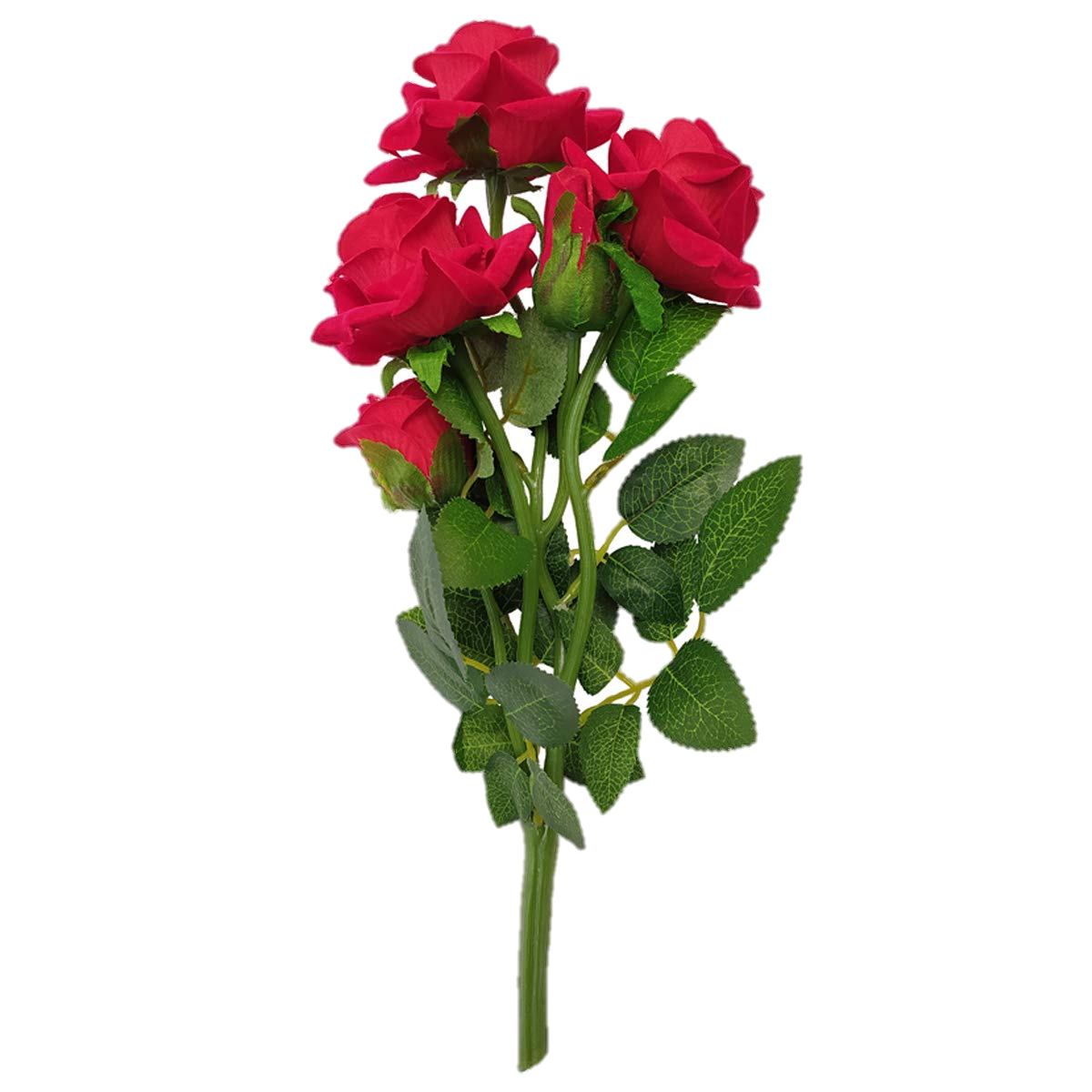 পাঠ পরিচিতি
শিক্ষক পরিচিত
মোঃ শহিদুল ইসলাম
সহকারি শিক্ষক 
বালেন্দা সরকারি প্রাথমিক বিদ্যালয়
শেরপুর,বগুড়া ।
Email:shohidulastgpss@gmail.com
বিষয়ঃ বাংলা 
শ্রেণিঃ প্রাক-প্রাথমিক 
পাঠঃ বর্ণ থেকে শব্দ শিখি
পাঠ্যাংশঃ ঘ  
তারিখঃ ১৫/০3/২০২১
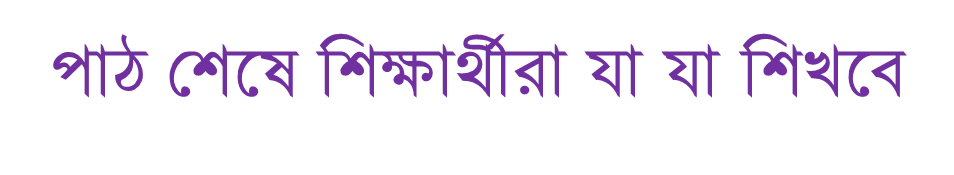 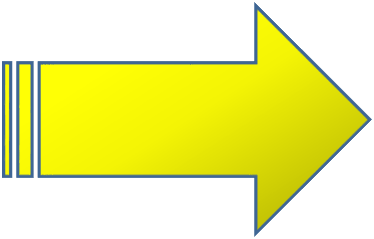 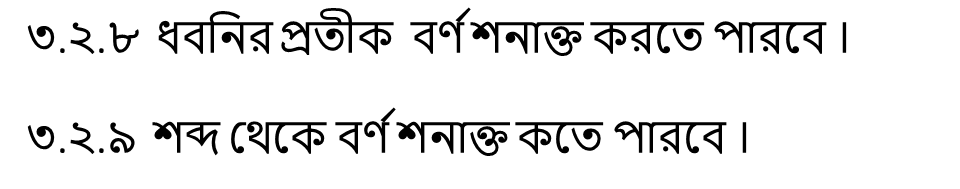 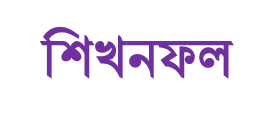 চলো ,আমরা একটি ভিডিও দেখি
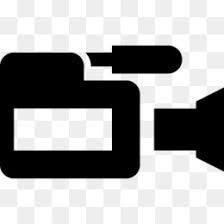 আমরা আজকে পড়ব
ঘ
পাঠ উপস্থাপন
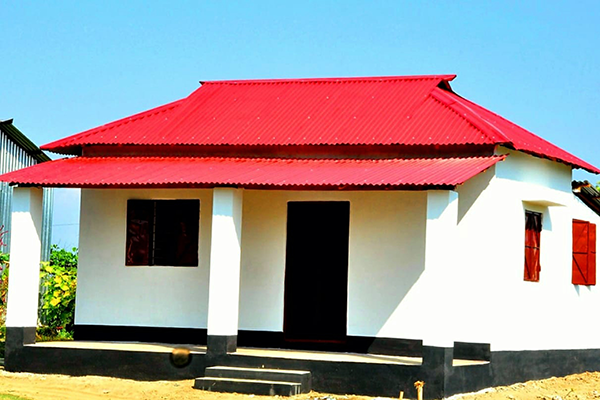 ঘ
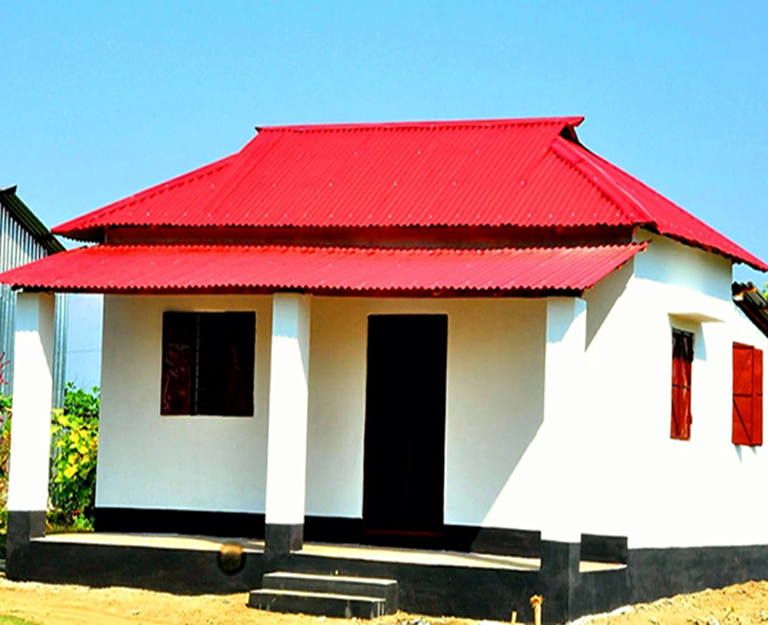 ঘ এ ঘর
ঘ
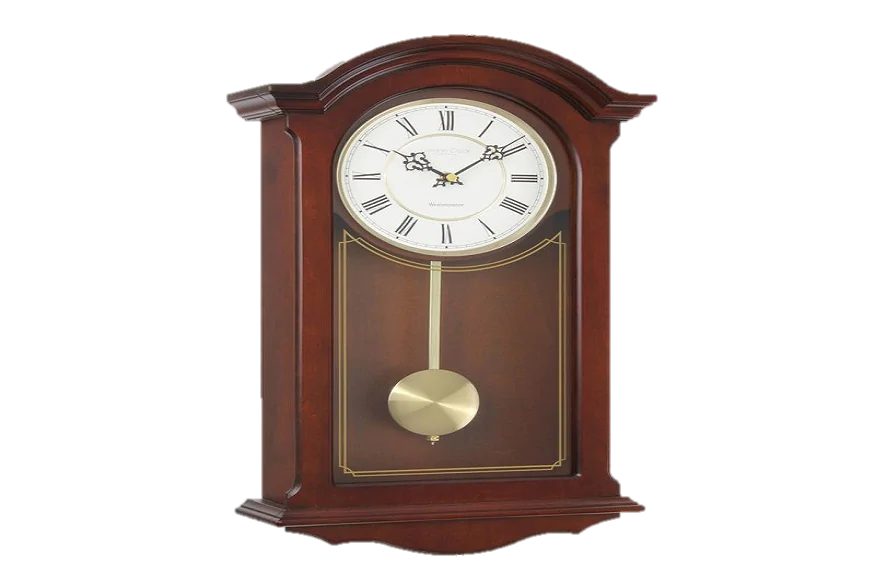 খ এ ঘড়ি
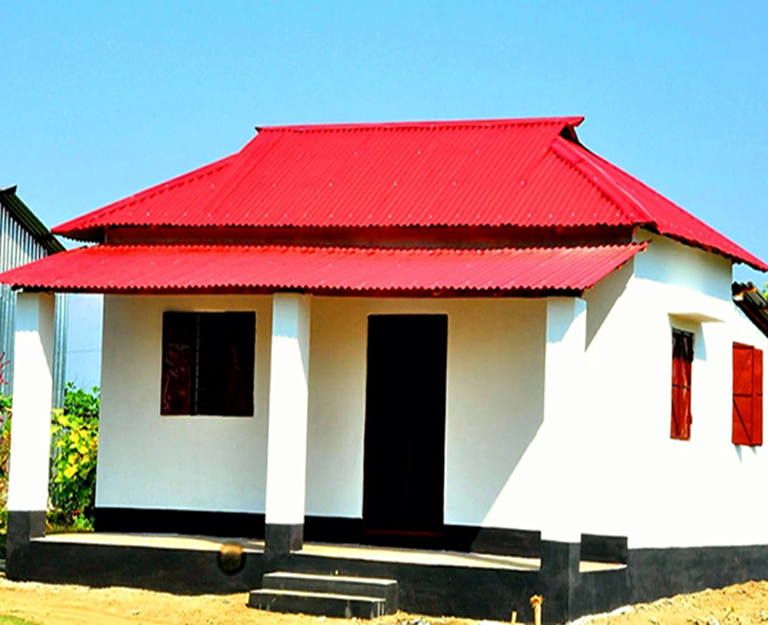 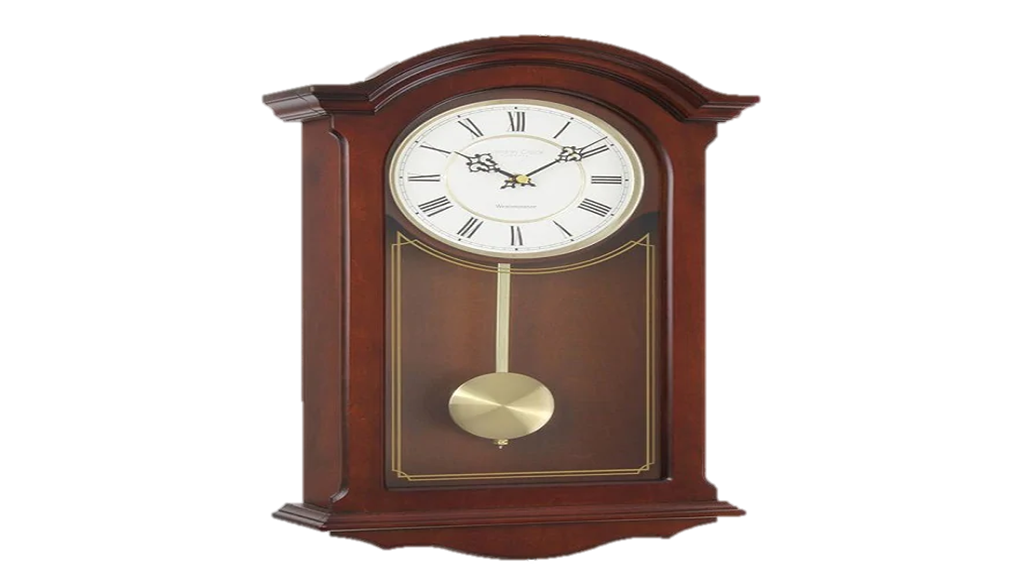 ঘর
ঘড়ি
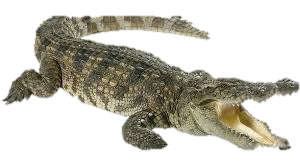 ঘ এ ঘড়িয়াল
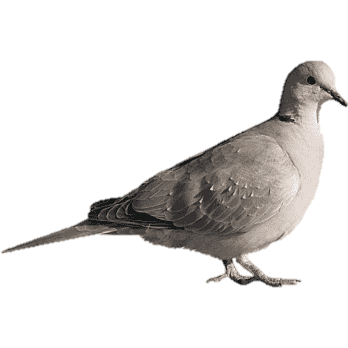 ঘ এ ঘুঘু
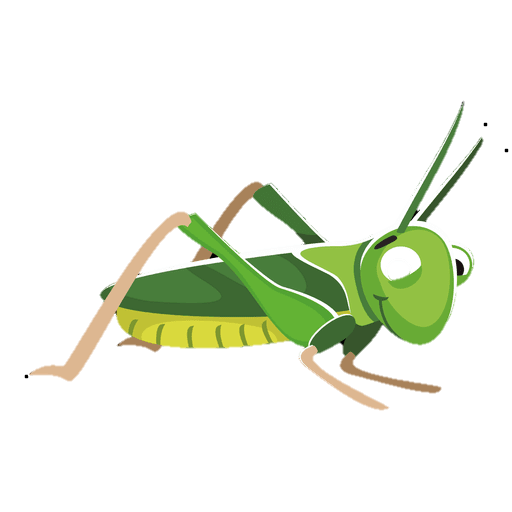 ঘ এ ঘাসফড়িং
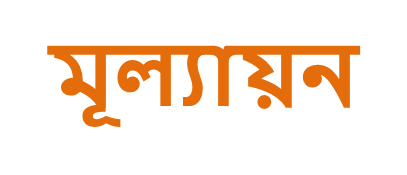 বর্ণের সাথে শব্দ দাগ টেনে মিলাই
খাতা 

কলা

ঘর  
 
ঘড়ি
ক

খ

ঘ   

ঘ
হারিয়ে যাওয়া বর্ণগুলো লিখি
কলা

কলম
 
ঘর 

ঘড়ি
ক
……লা

………লম

…… র

……ড়ি
ক
ঘ
ঘ
একই বর্ণ দিয়ে শুরু হয়েছে এমন শব্দগুলো দাগ টেনে মিলাই
কলা

ঘর 
 
গাছ 

খাতা
ঘড়ি 

কলম

খরগোশ

গাড়ি
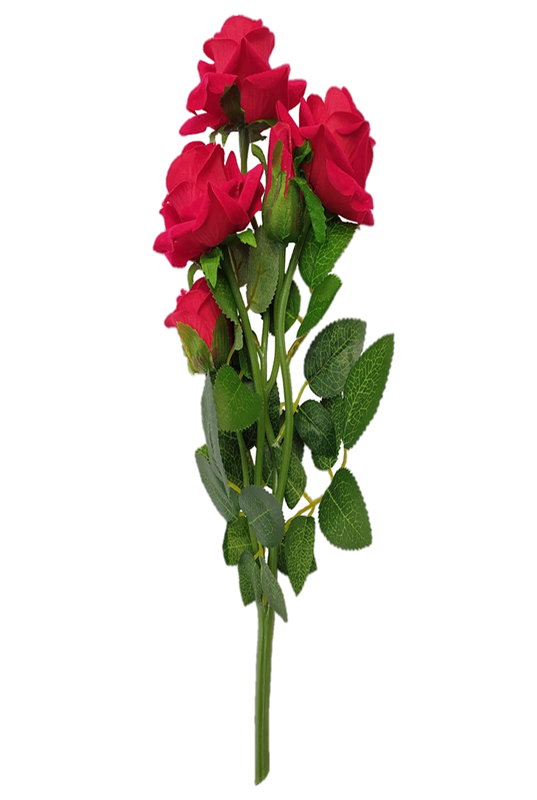 সবাইকে ধন্যবাদ